https://www.yenisafak.com/video-galeri/hayat/alti-yasindaki-ayse-humadan-namaza-baslatacak-sohbet-2213962
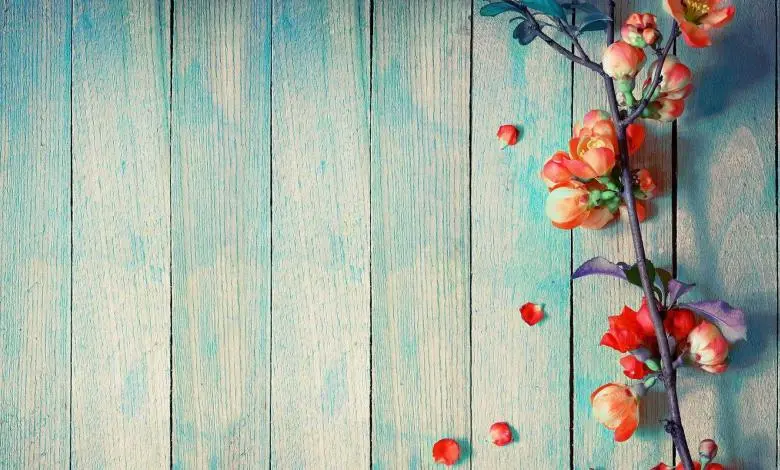 PEYGAMBERİMİZİN HAYATINDA NAMAZ
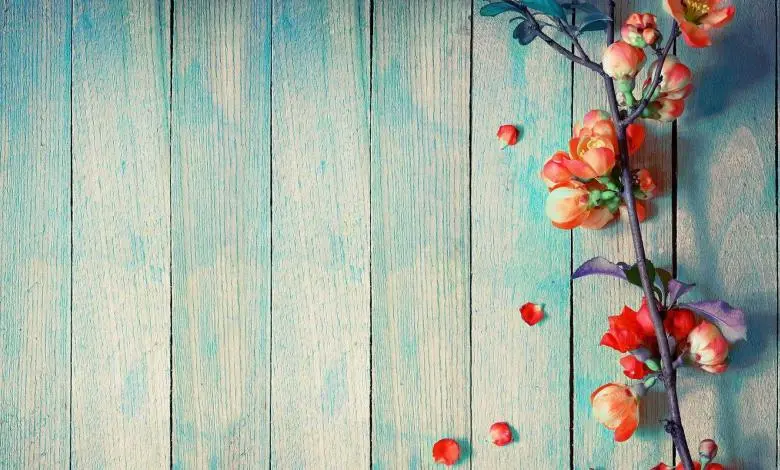 Neler öğreneceğiz?
Peygamberimizin hayatında namazın önemini fark eder.
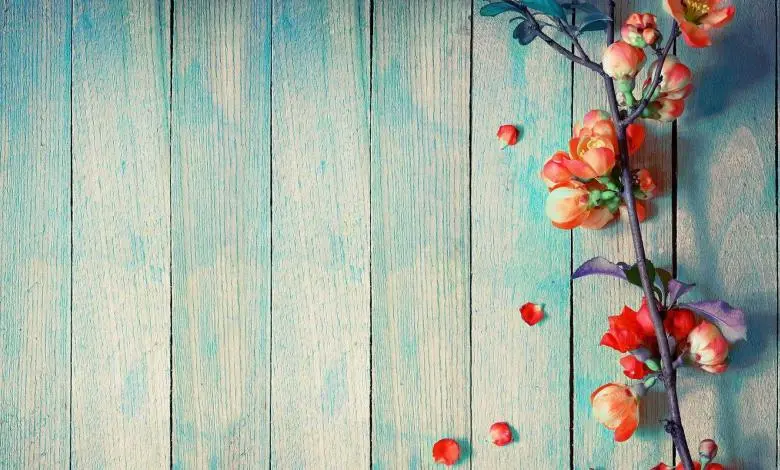 NAMAZ
Tekbir ile başlayıp selam ile son bulan, Hz. Peygamber’in (s.a.v.) yapıp öğrettiği belirli fiil, söz ve dualarla yerine getirilen bir ibadettir.
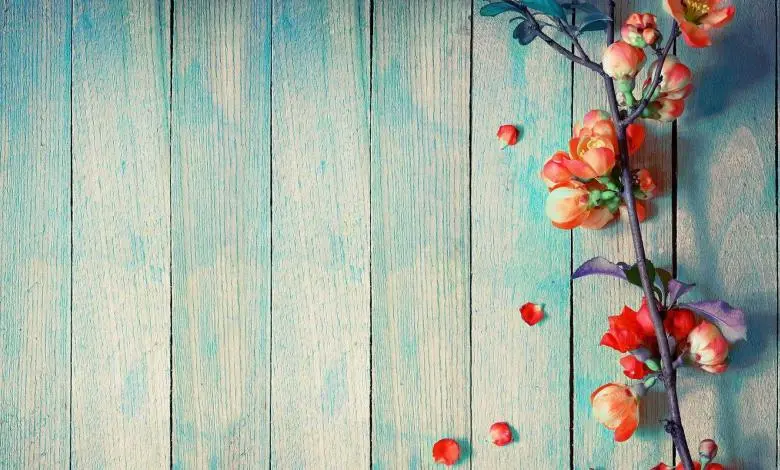 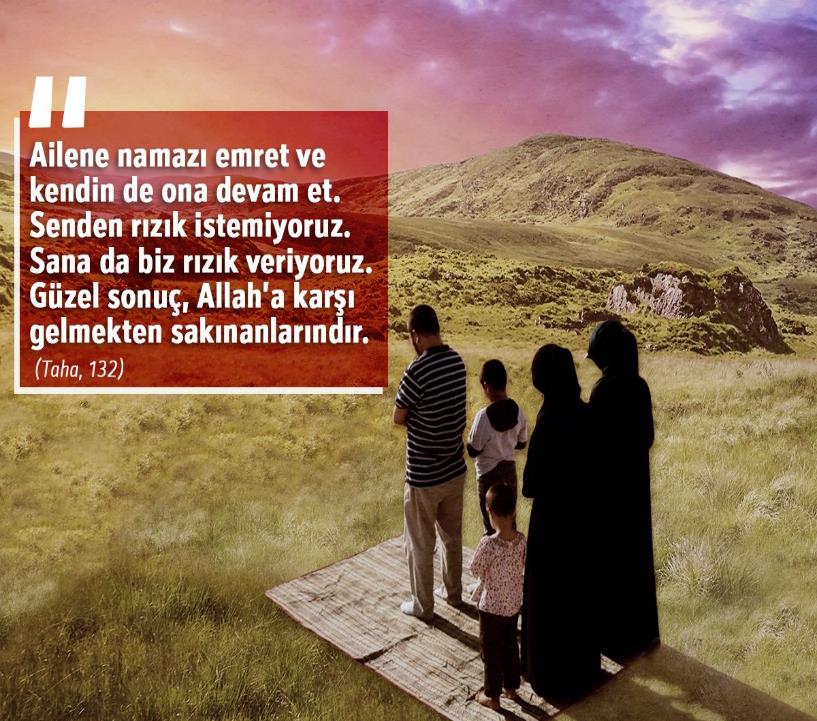 وَأْمُرْ اَهْلَكَ بِالصَّلٰوةِ وَاصْطَبِرْ عَلَيْهَاۜ لَا نَسْـَٔلُكَ رِزْقاًۜ نَحْنُ نَرْزُقُكَۜ وَالْعَاقِبَةُ لِلتَّقْوٰى ﴿١٣٢﴾
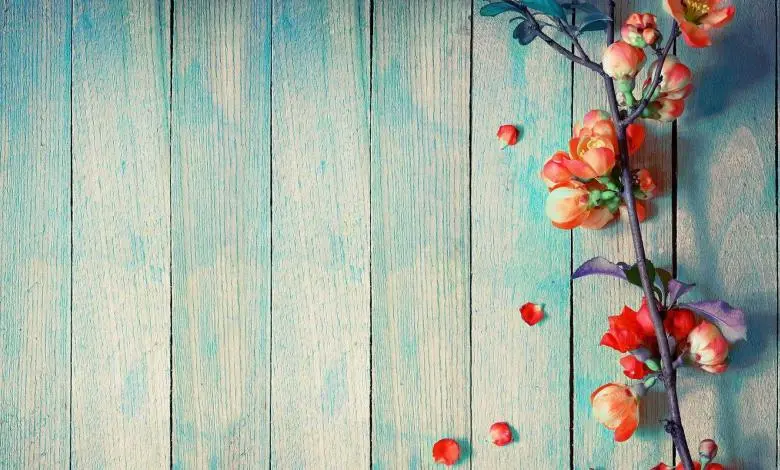 Namaz, hicretten yaklaşık bir buçuk yıl önce Hz. Muhammed’in (s.a.v.) miraca çıktığı gece beş vakit olarak belirlenmiştir.
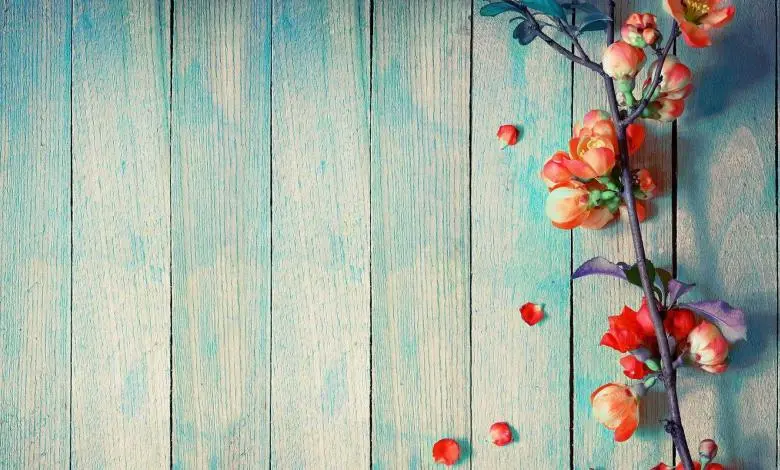 Kıyamet gününde kulun hesaba çekileceği ilk ameli onun namazıdır. Eğer namazı düzgün olursa, kurtulmuş ve kazanmış olur. Namazı düzgün olmazsa, kaybeder ve zararlı çıkar.
Hadis-i Şerif
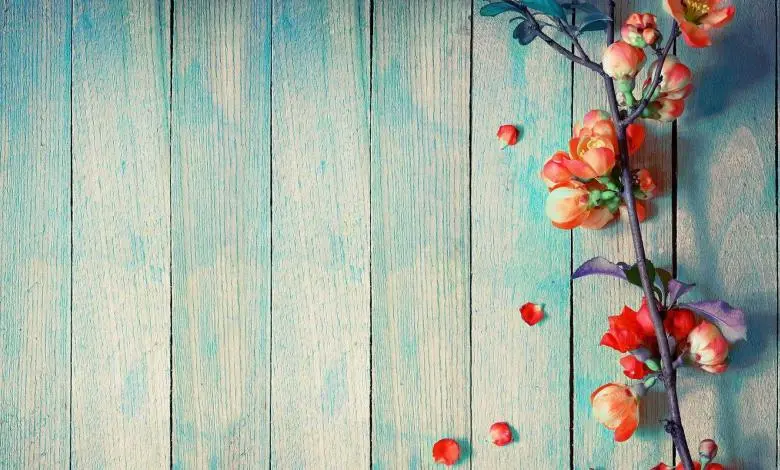 Peygamber Efendimiz (s.a.v.);
Farz namazlarını cemaatle kılardı.
Allah’a karşı bir şükür ifadesi olarak;
Teheccüd namazı ve nafile namazlar kılardı.
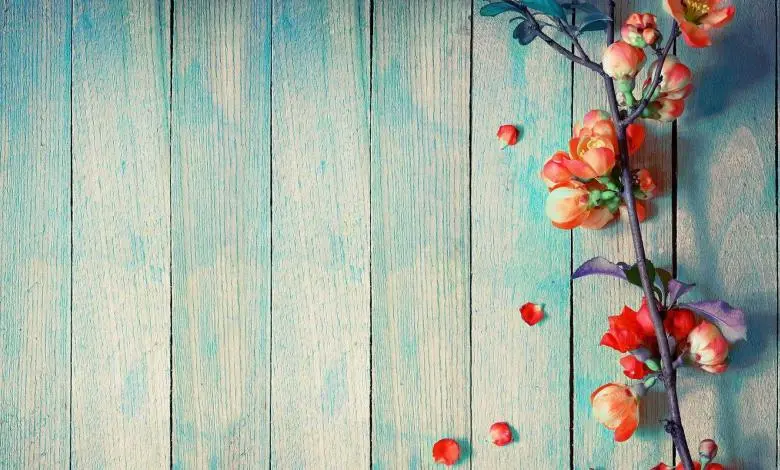 إِنَّ الصَّلاَةَ كَانَتْ عَلَى الْمُؤْمِنِينَ كِتَابًا مَّوْقُوتًا
Namaz müminlere vakitleri belli bir farzdır (Nisa, 103).
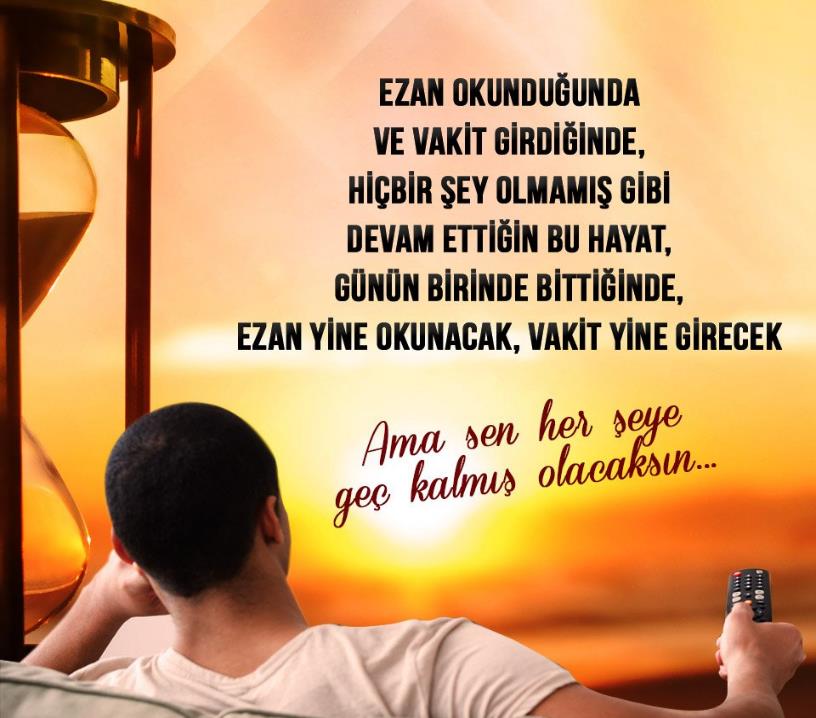 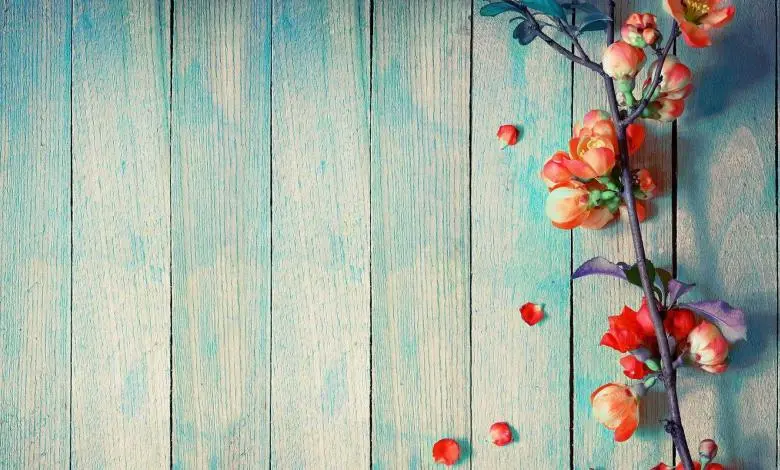 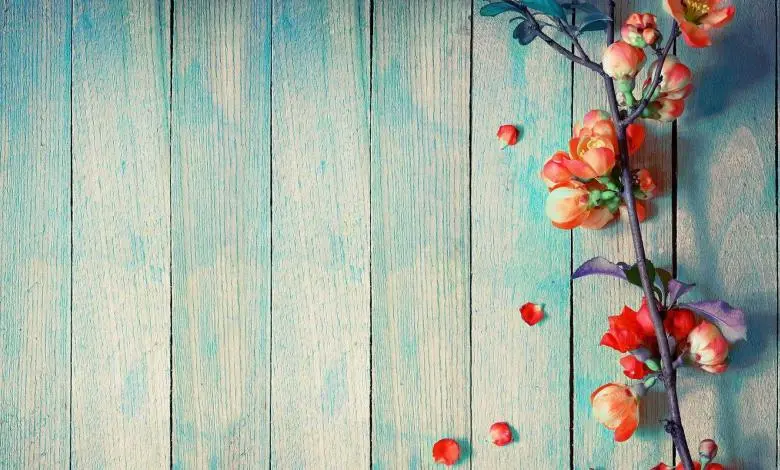 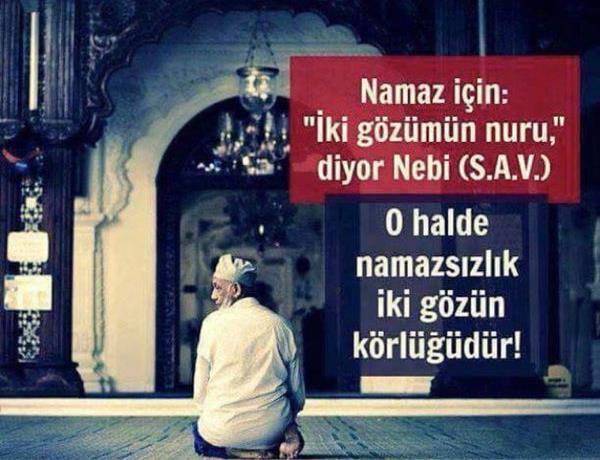 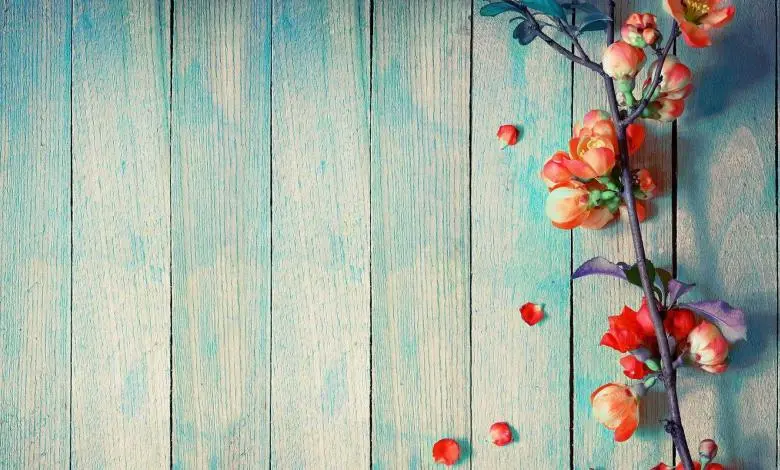 “Namazınızın bir kısmını evlerinizde kılınız da oraları kabirlere çevirmeyiniz.” 
(Buhârî, Salât 52)
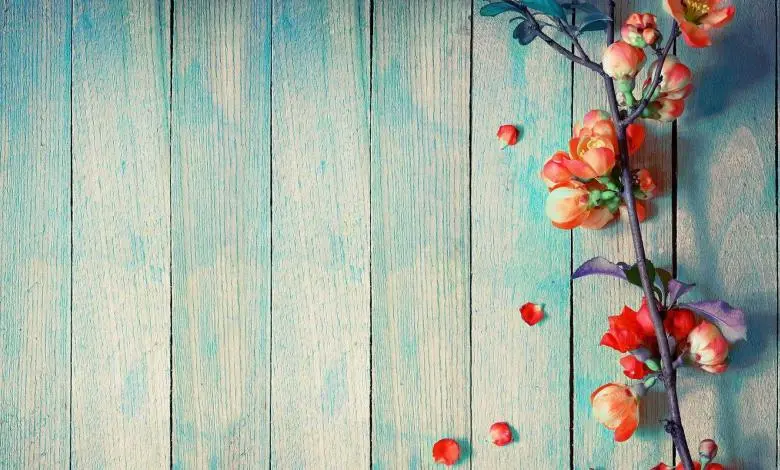 “Biriniz farz namazını mescidde kıldığı zaman, o namazından evine de bir pay ayırsın. Zira Allah Teâlâ bu namaz sebebiyle evinde hayır yaratır.” 
(Müslim, Müsâfirîn 210)
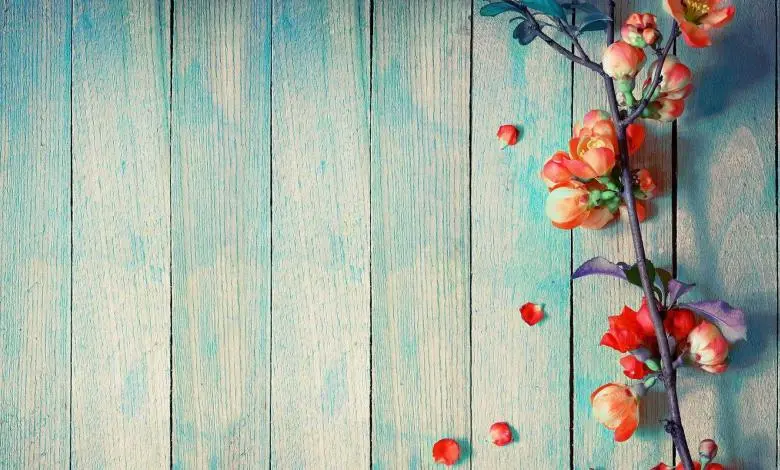 Abdestli olmaya önem verirdi…
"Kim yatağına temiz (abdestli) olarak girer ve uyku bastırıncaya kadar Allah'ı zikrederse gecenin herhangi bir saatinde uyanıp da Allah'tan dünya veya ahiret hayırlarından bir şey isterse Allah Teala, istediğini mutlaka ona verir."
(Tirmizi, Da'avat 100,
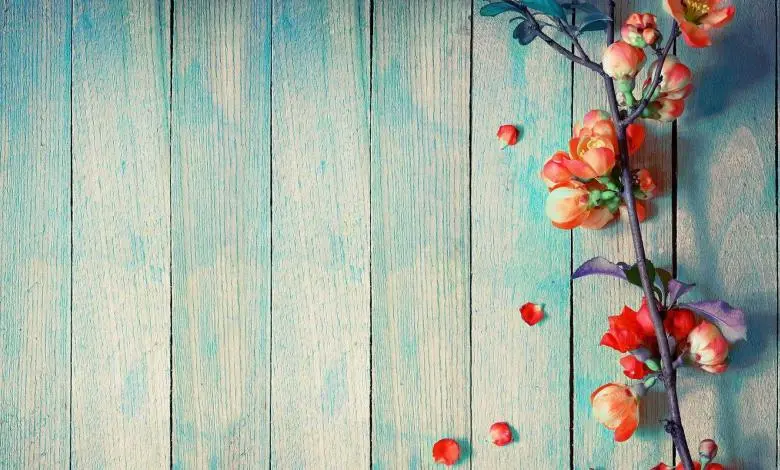 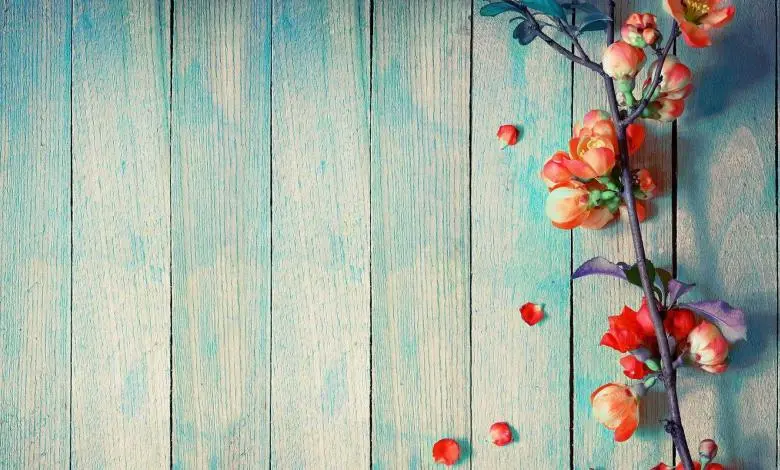 "Geceleyin kalkıp namaz kılan ve karısını uyandırarak ona da kıldıran, şayet kalkmak istemezse yüzüne su serpen erkeğe Allah rahmet eder, (günahlarını bağışlar). Yine geceleyin kalkıp namaz kılan ve kocasını uyandıran, kalkmak istemezse yüzüne su serpen kadına da Allah rahmet eder (günahını bağışlar)." (Ebû Davûd, Salâtü'tTatavvu', 18).
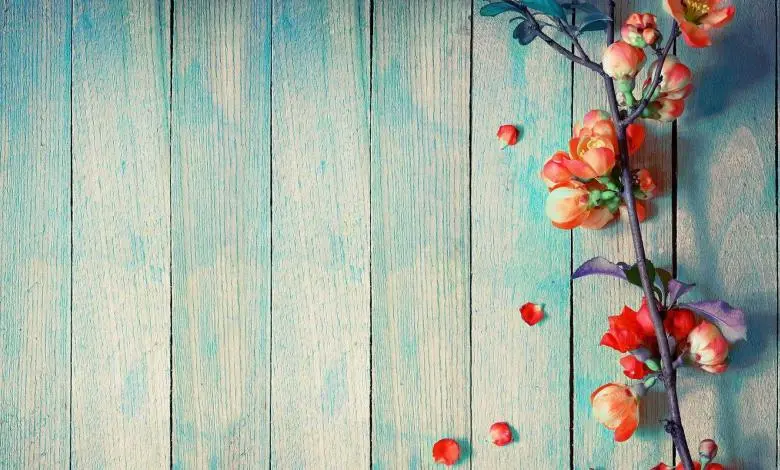 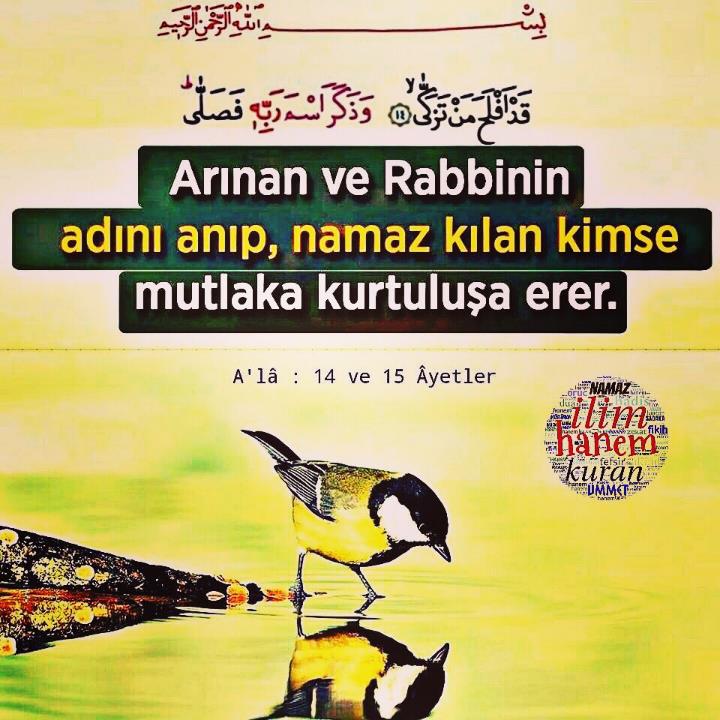 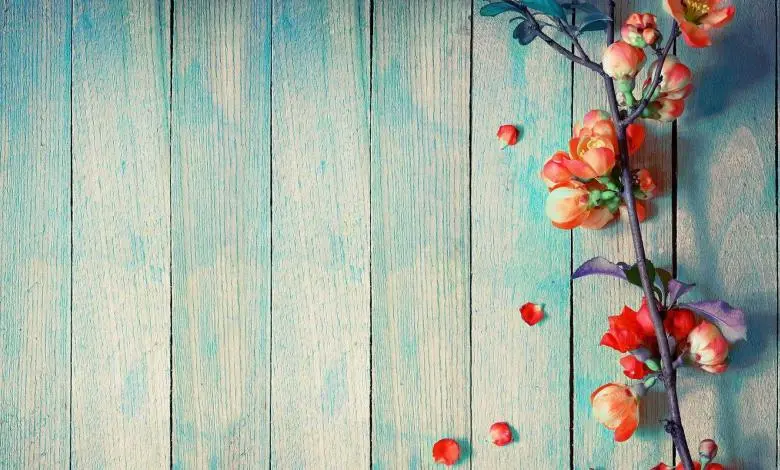 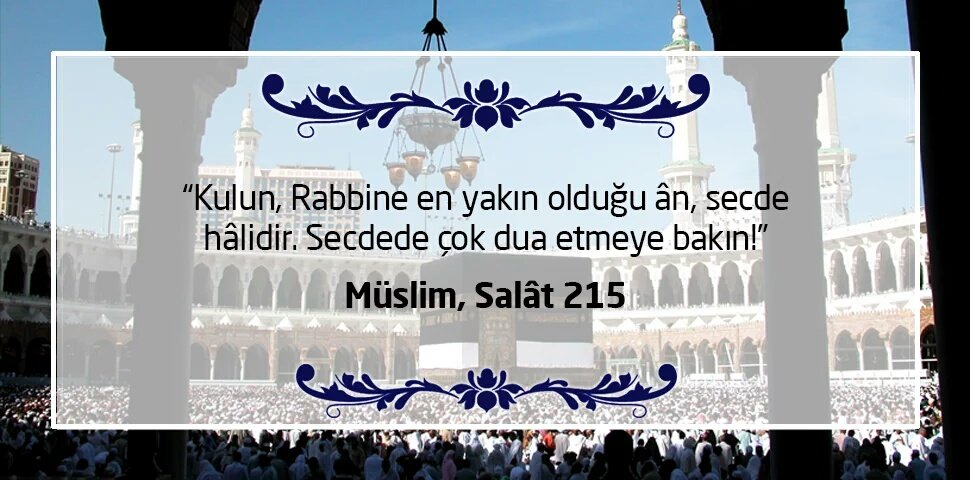 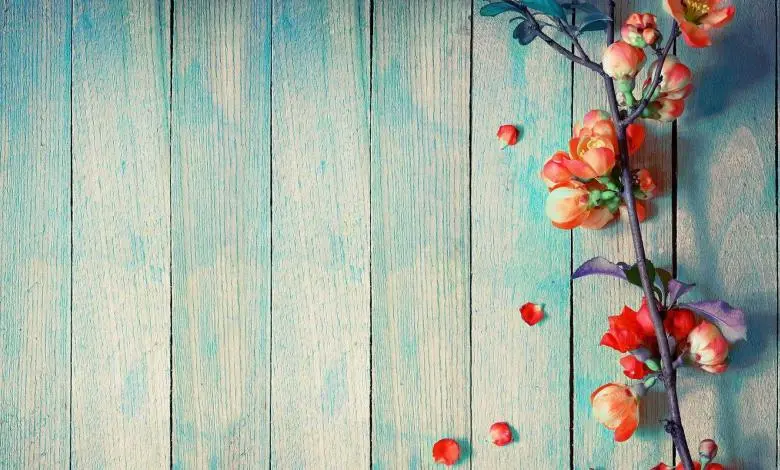 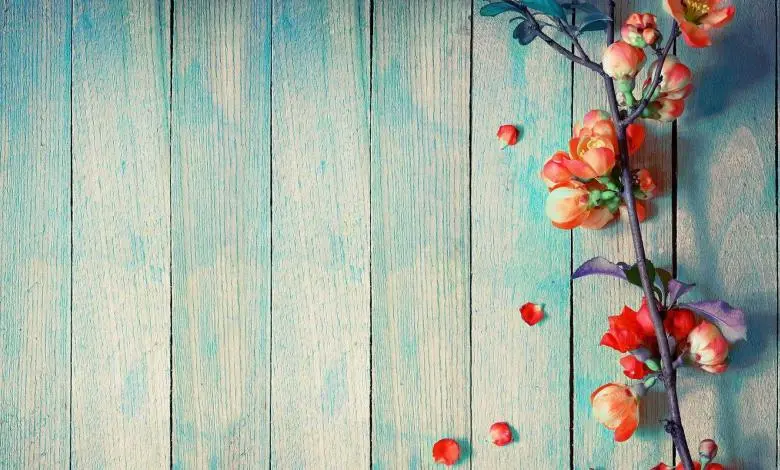 Ya Rabbi alnımızın secdeden mahrum eyleme…
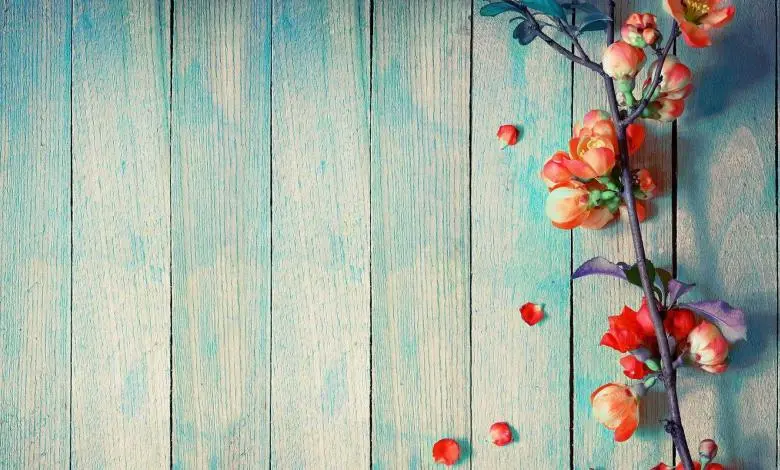 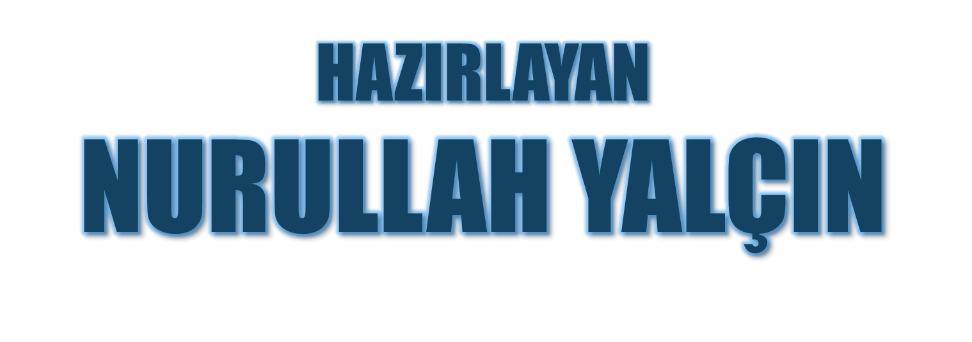 03.02.2019
Tekirdağ/Çerkezköy